Cluster Analysis
Sample
Text
Sample
Text
Text
Sample
Text
Sample
Text
Sample
Text
Text
Text
Sample
Text
Sample
Text
Sample
Text
Sample
Text
Sample
Text
Sample
Text
Sample
Text
Sample
Text
Text
Text
Text
Text
Text
Text
Sample subtitle
Sample subtitle
This is a sample text 
Insert your desired text here.
This is a sample text 
Insert your desired text here.
Sample
Text
Download more templates from FPPT.com
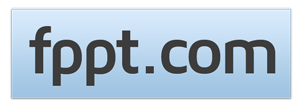